CS440/ECE448 Lecture 8: Perceptron
Mark Hasegawa-Johnson, 2/2021
License: CC-BY 4.0; redistribute at will, as long as you cite the source.
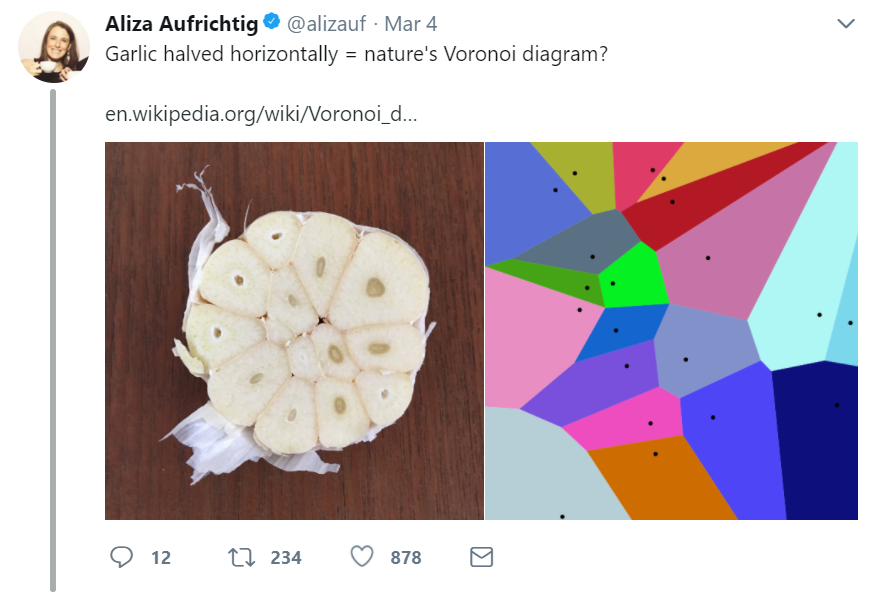 Outline
The Giant Squid Axon
1909: Williams describes the giant squid axon (III: 1mm thick)
1939: Young describes the synapse.
1952: Hodgkin & Huxley publish an electrical current model for the generation of binary action potentials from real-valued inputs.
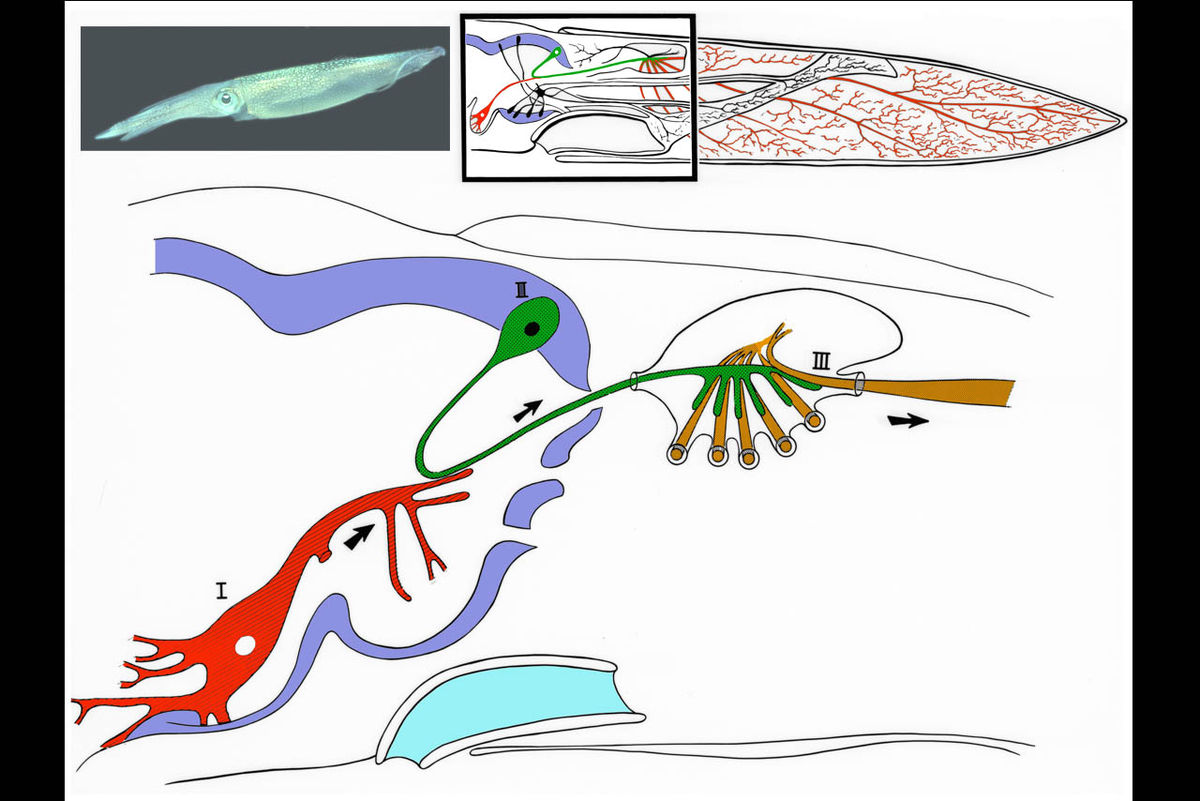 Image released to the public domain by lkkisan, 2007.
Modified from Llinás, Rodolfo R. (1999). The squid Giant Synapse.
Perceptron
1959: Rosenblatt is granted a patent for the “perceptron,” an electrical circuit model of a neuron.
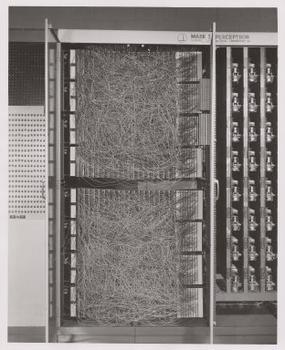 Perceptron
Can incorporate bias as component of the weight vector by always including a feature with value set to 1
Input
1
b
x1
w1
Output: sgn(wTx)
x2
w2
.
.
.
wD
xD
Weights
Outline
Perceptron
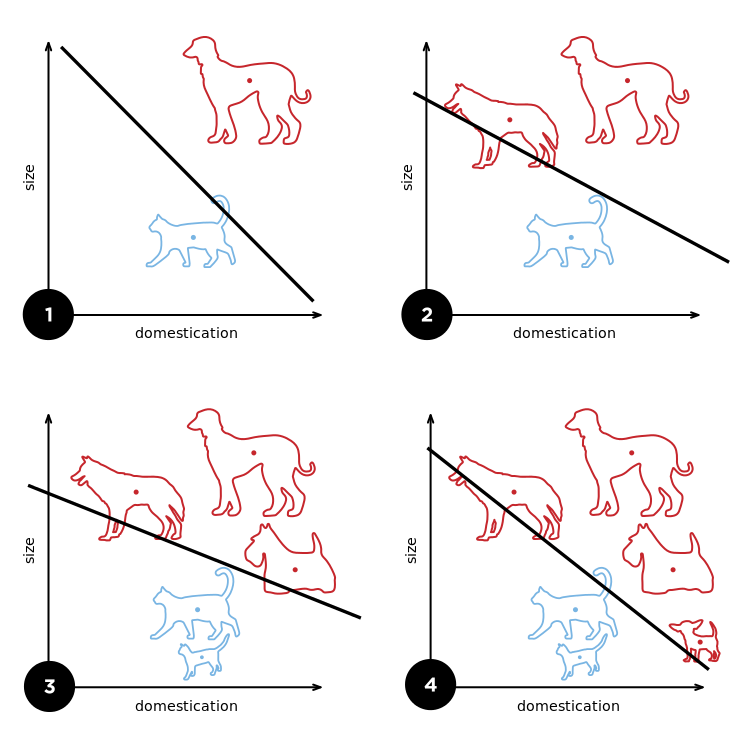 Rosenblatt’s big innovation: the perceptron learns from examples.
Initialize weights randomly
Cycle through training examples in multiple passes (epochs)
For each training example:
If classified correctly, do nothing
If classified incorrectly, update weights
By Elizabeth Goodspeed - Own work, CC BY-SA 4.0, https://commons.wikimedia.org/w/index.php?curid=40188333
Perceptron
Perceptron example: dogs versus cats
Can you write a program that can tell which ones are dogs, and which ones are cats?
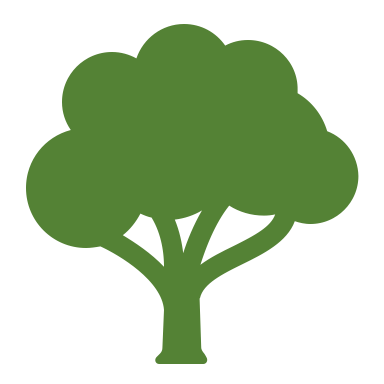 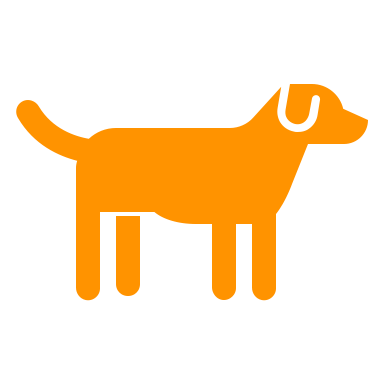 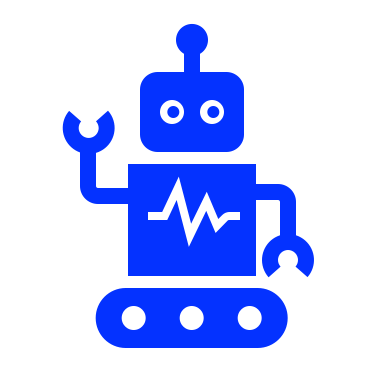 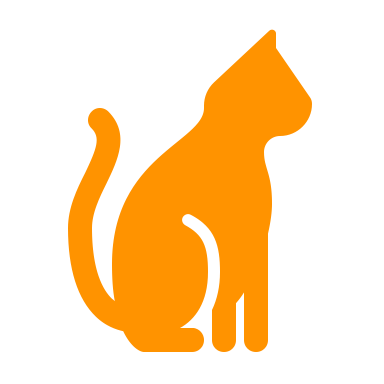 Perceptron training example: dogs vs. cats
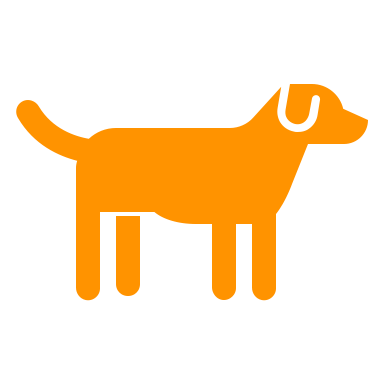 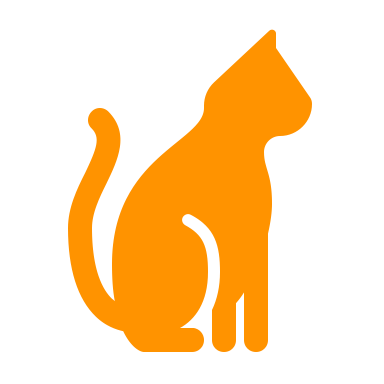 Perceptron training example: dogs vs. cats
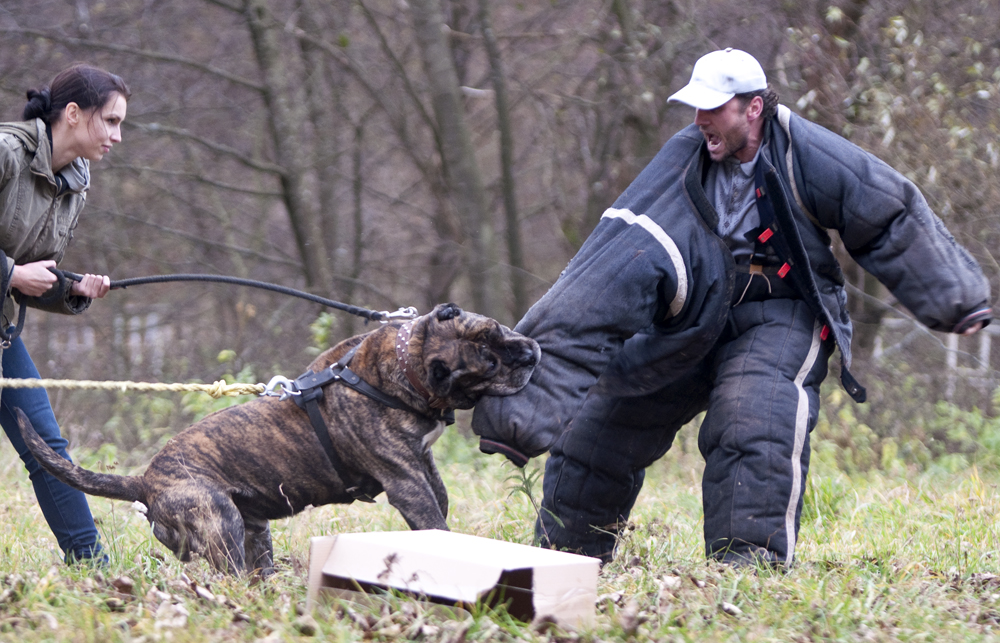 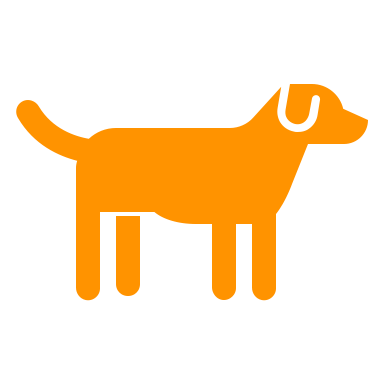 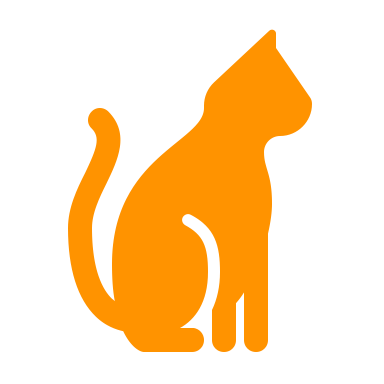 Perceptron training example: dogs vs. cats
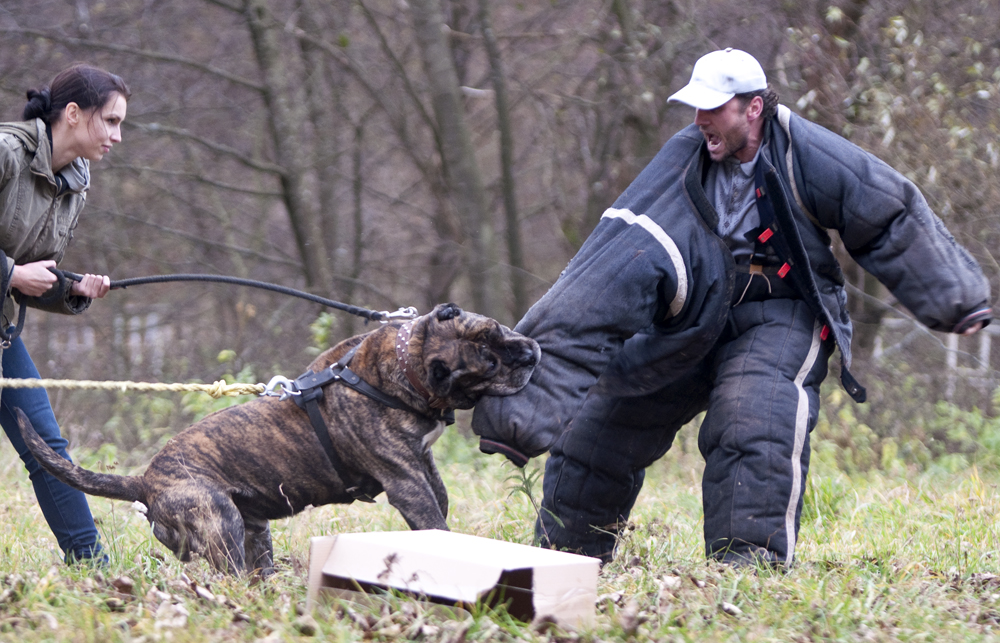 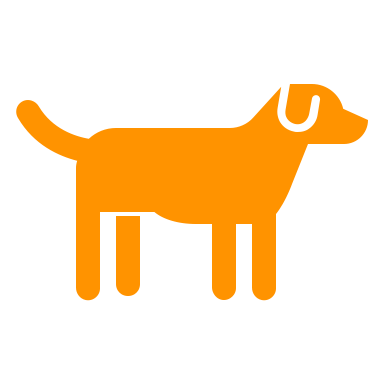 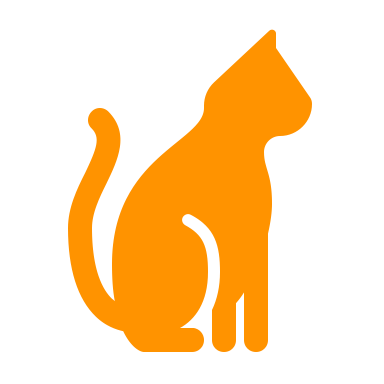 Perceptron training example: dogs vs. cats
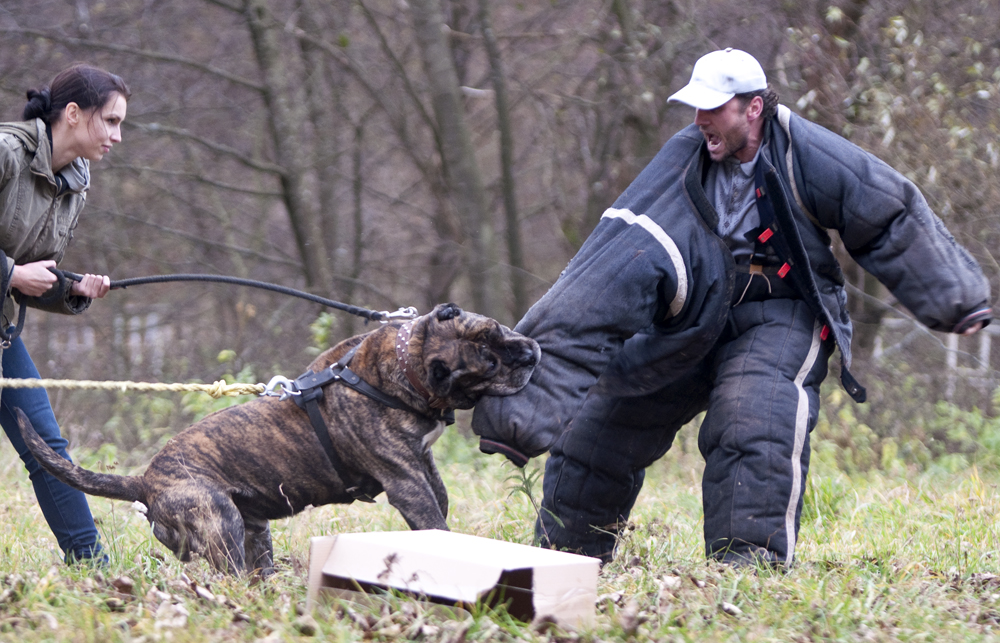 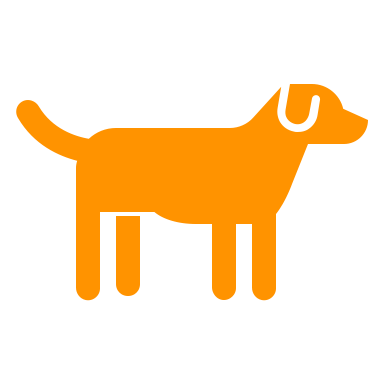 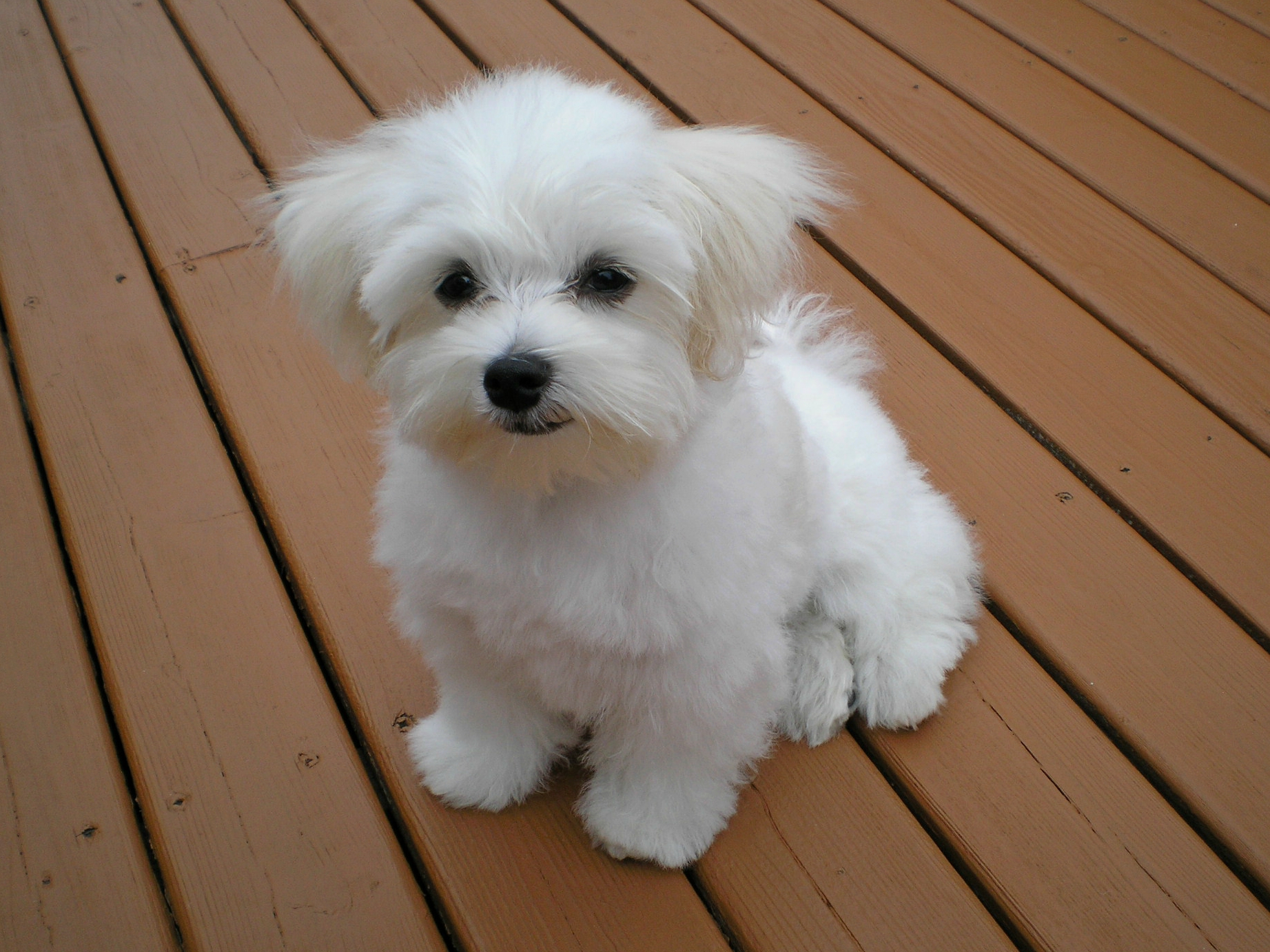 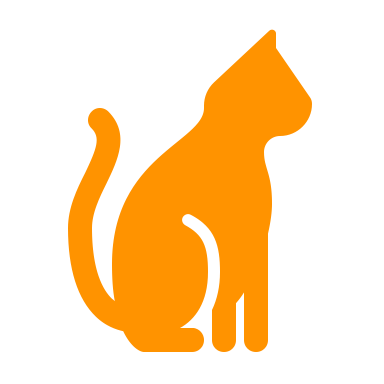 Perceptron training example: dogs vs. cats
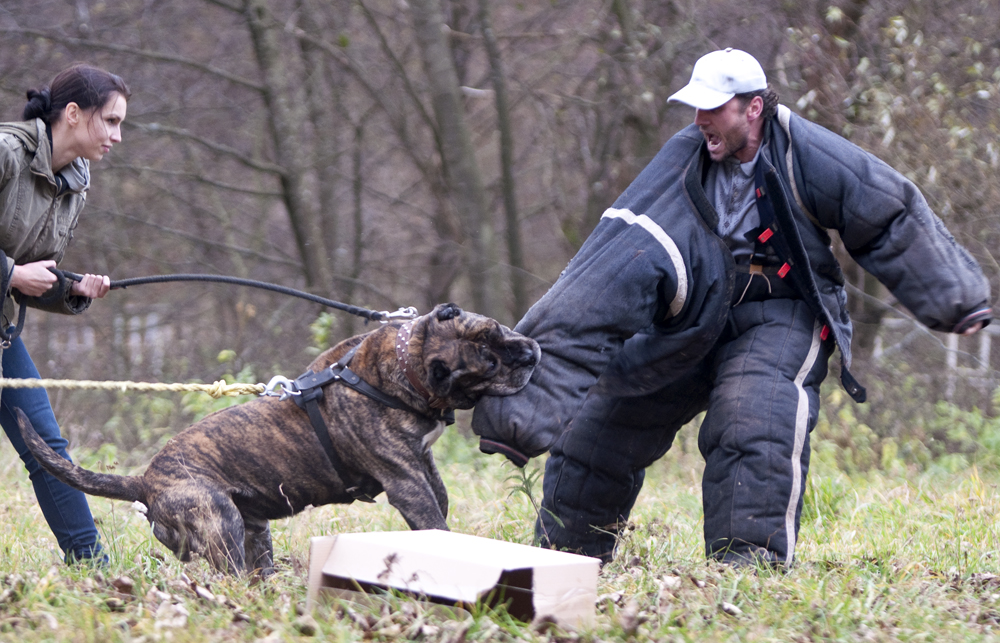 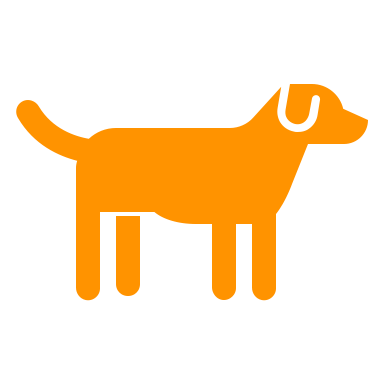 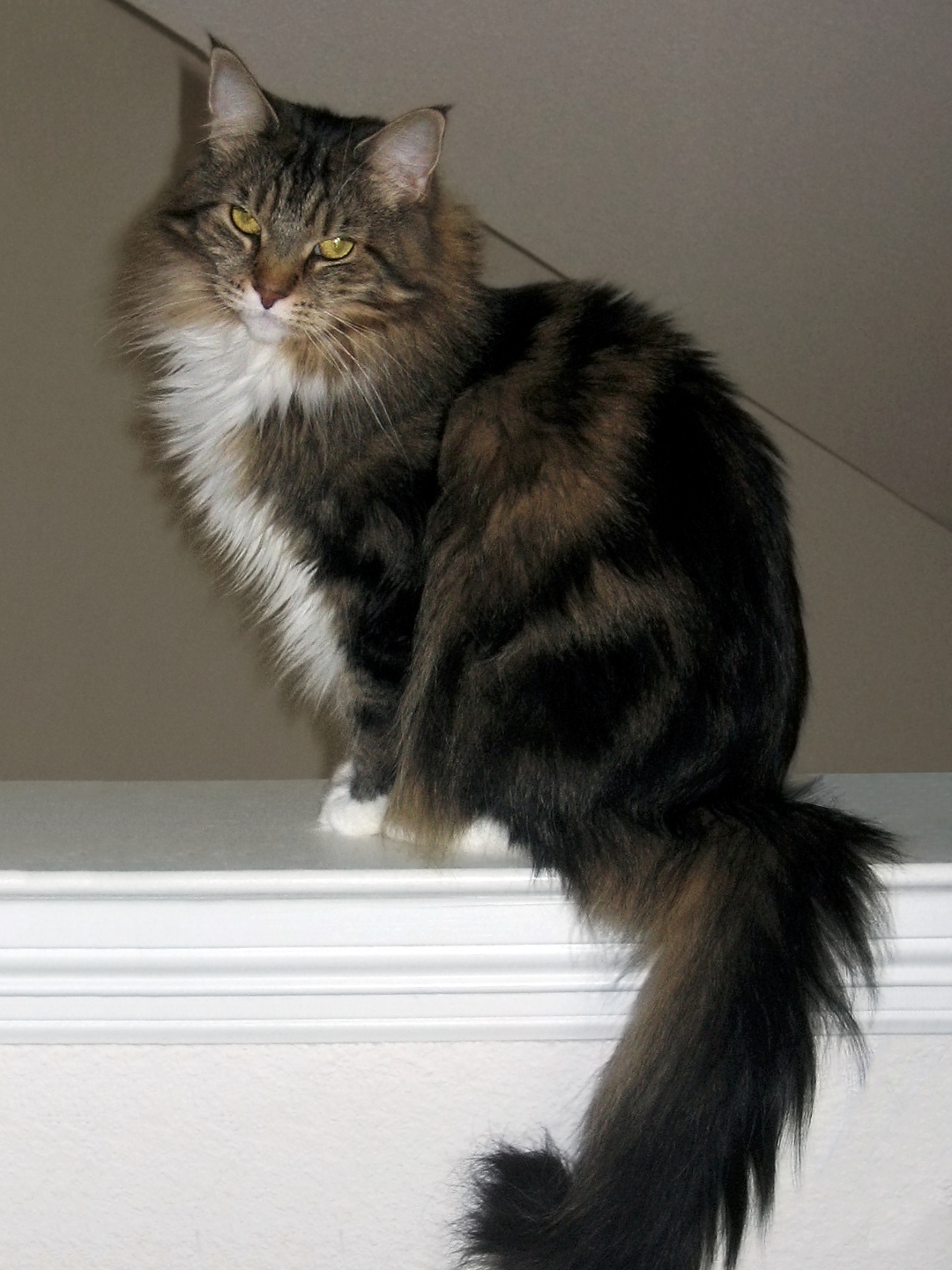 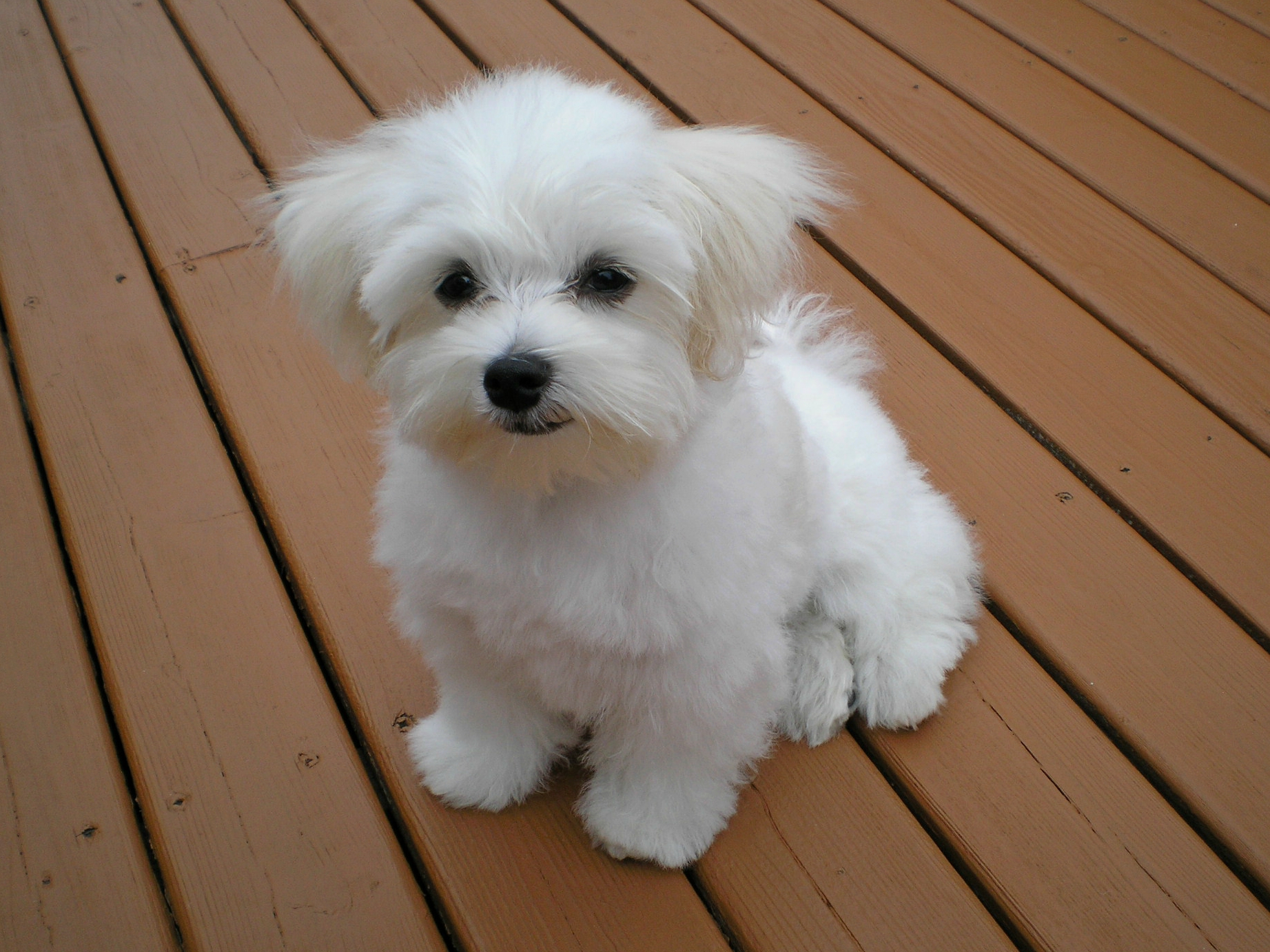 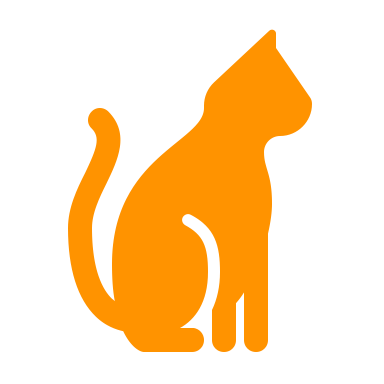 Perceptron training example: dogs vs. cats
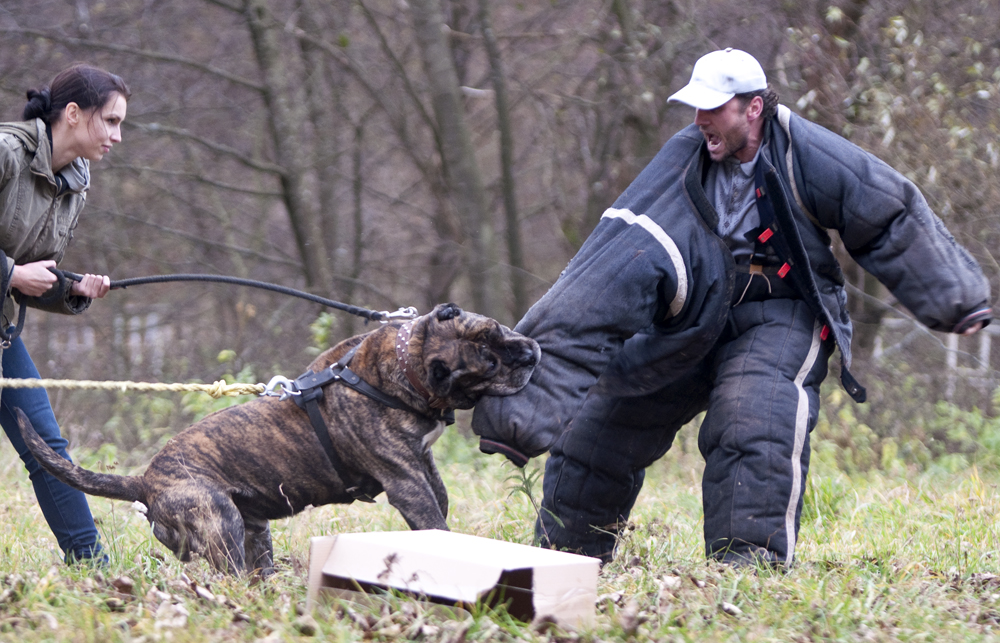 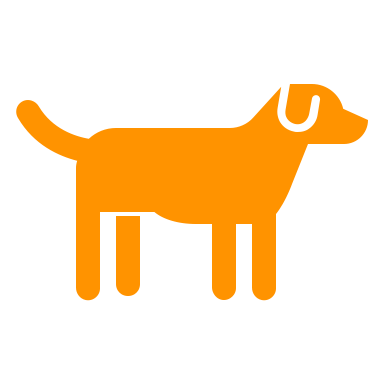 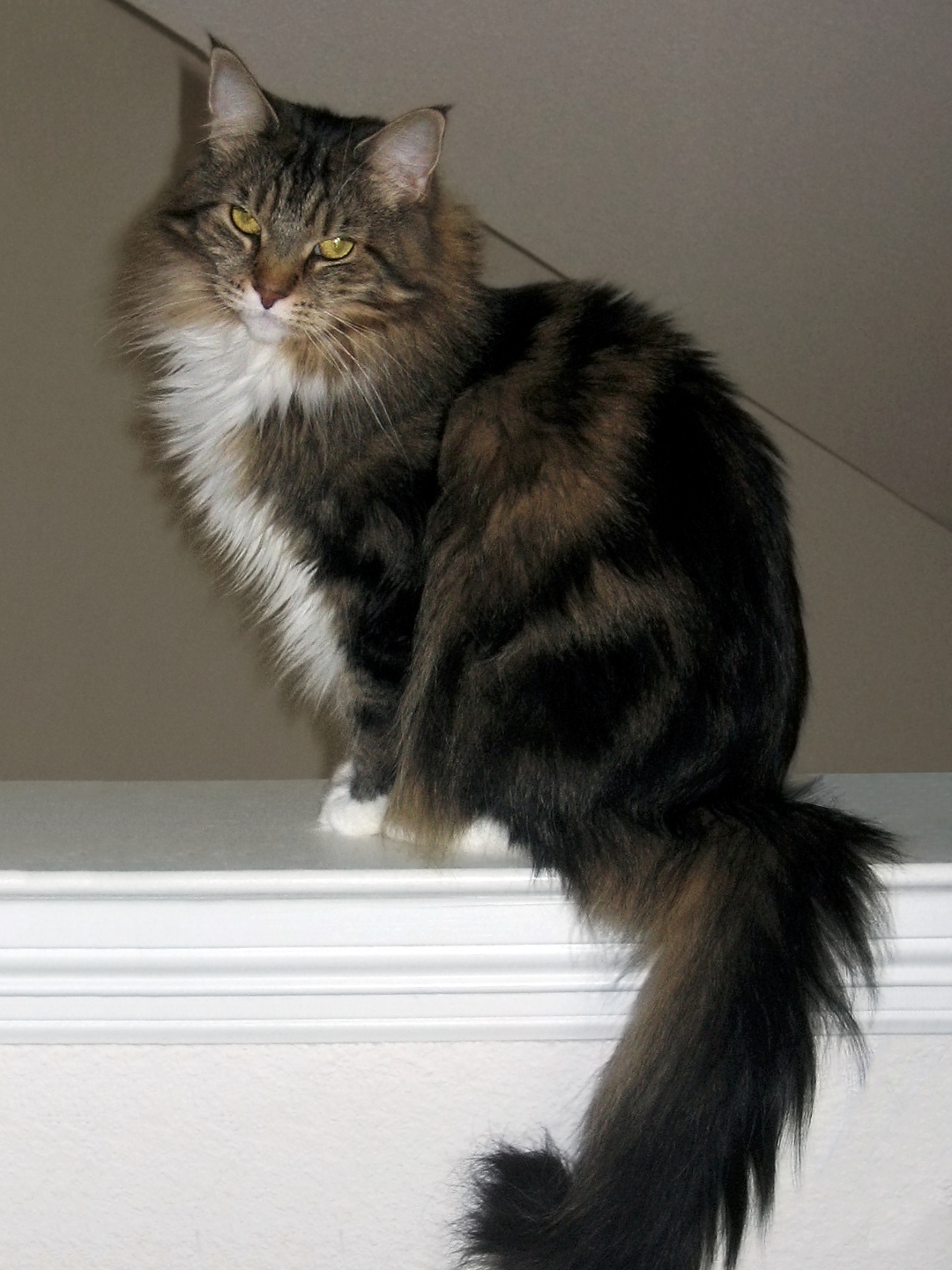 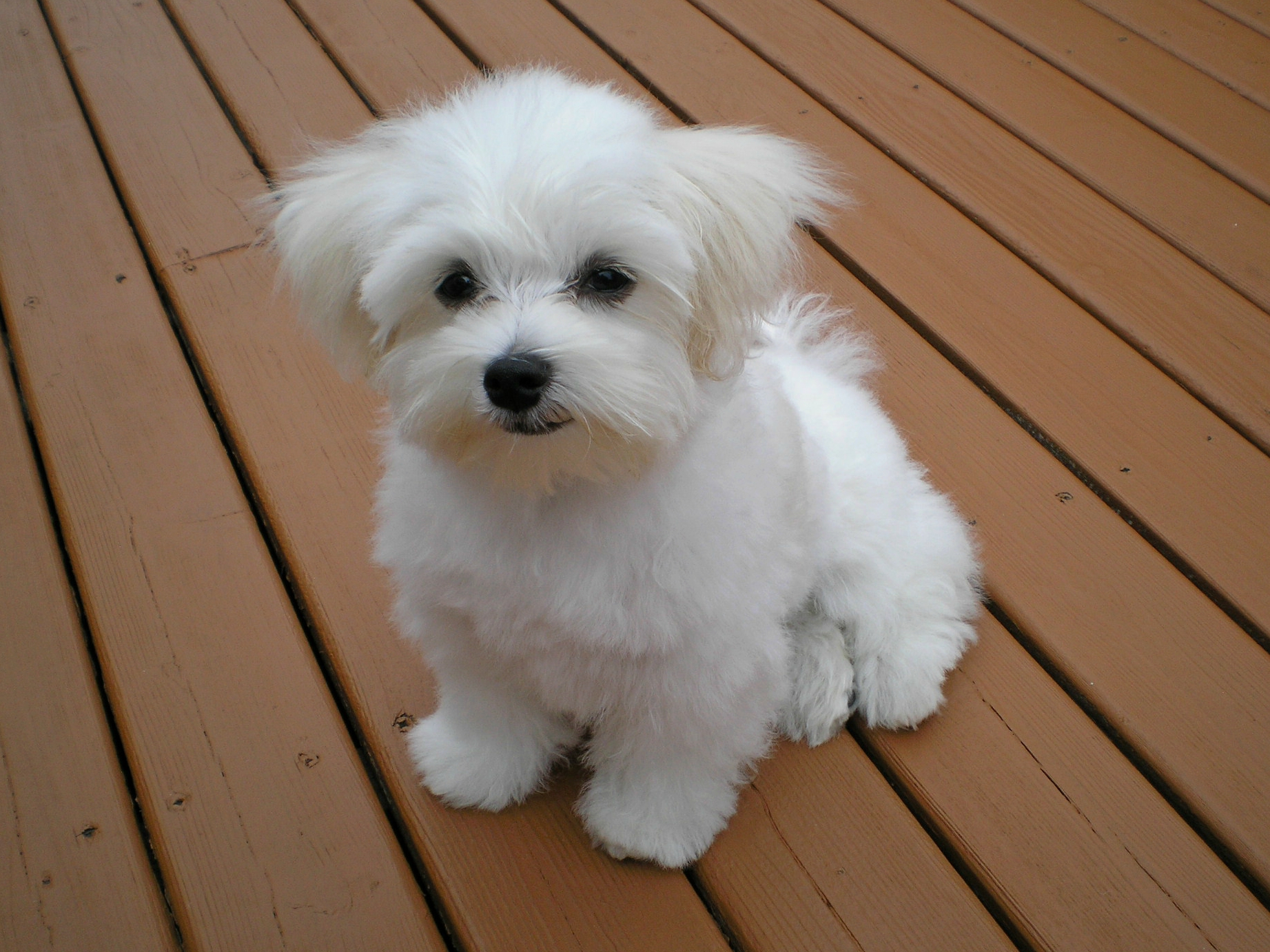 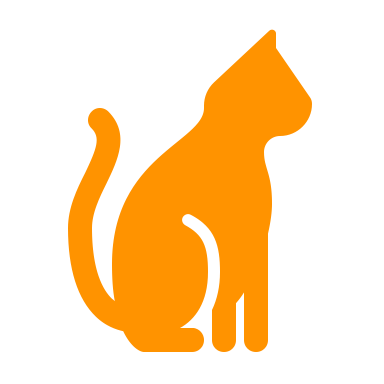 Outline
Does the perceptron find an answer?Does it find the correct answer?
Suppose we run the perceptron algorithm for a very long time.   Will it converge to an answer?  Will it converge to the correct answer?
Does the perceptron find an answer?Does it find the correct answer?
Suppose we run the perceptron algorithm for a very long time.   Will it converge to an answer?  Will it converge to the correct answer? 
That depends on whether or not the data are linearly separable.
Does the perceptron find an answer?Does it find the correct answer?
Suppose we run the perceptron algorithm for a very long time.   Will it converge to an answer?  Will it converge to the correct answer? 
That depends on whether or not the data are linearly separable.
”Linearly separable” means it’s possible to find a line (a hyperplane, in D-dimensional space) that separates the two classes, like this:
Does the perceptron find an answer?Does it find the correct answer?
Does the perceptron find an answer?Does it find the correct answer?
Does the perceptron find an answer?Does it find the correct answer?
Does the perceptron find an answer?Does it find the correct answer?
Does the perceptron find an answer?Does it find the correct answer?
Does the perceptron find an answer?Does it find the correct answer?
What if the data are not linearly separable?
What about non-separable data?
Outline
Multi-Class Perceptron
Input
Weights
1
x1
argmax
.
.
.
x2
.
.
.
.
.
.
xD
Multi-Class Perceptron
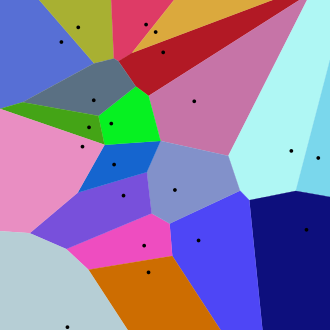 By Balu Ertl - Own work, CC BY-SA 4.0, https://commons.wikimedia.org/w/index.php?curid=38534275
Multi-Class Linear Classifiers
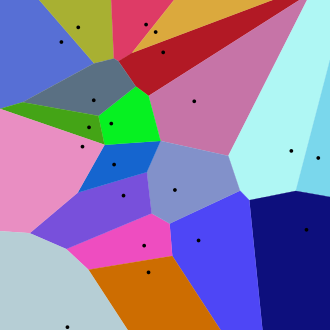 By Balu Ertl - Own work, CC BY-SA 4.0, https://commons.wikimedia.org/w/index.php?curid=38534275
Training a Multi-Class Perceptron
Conclusions